خطة حل المسألة 
تمثيل المسألة
Aishah Aljuhani
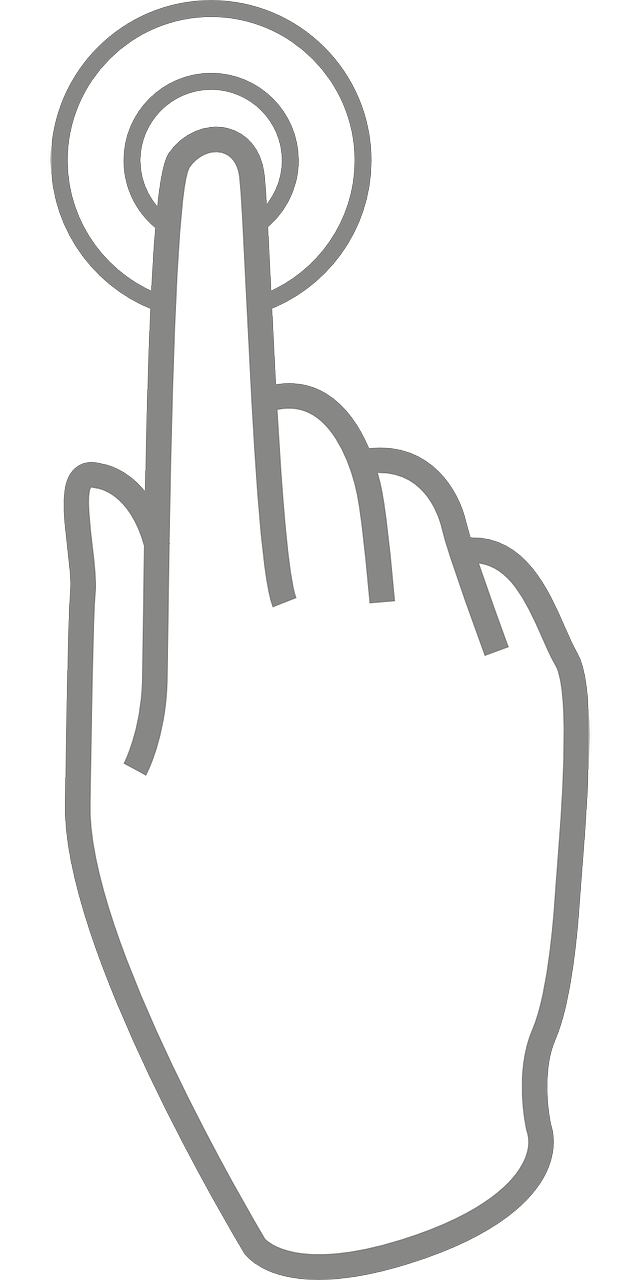 خطة حل المسألة  (تمثيل المسألة )
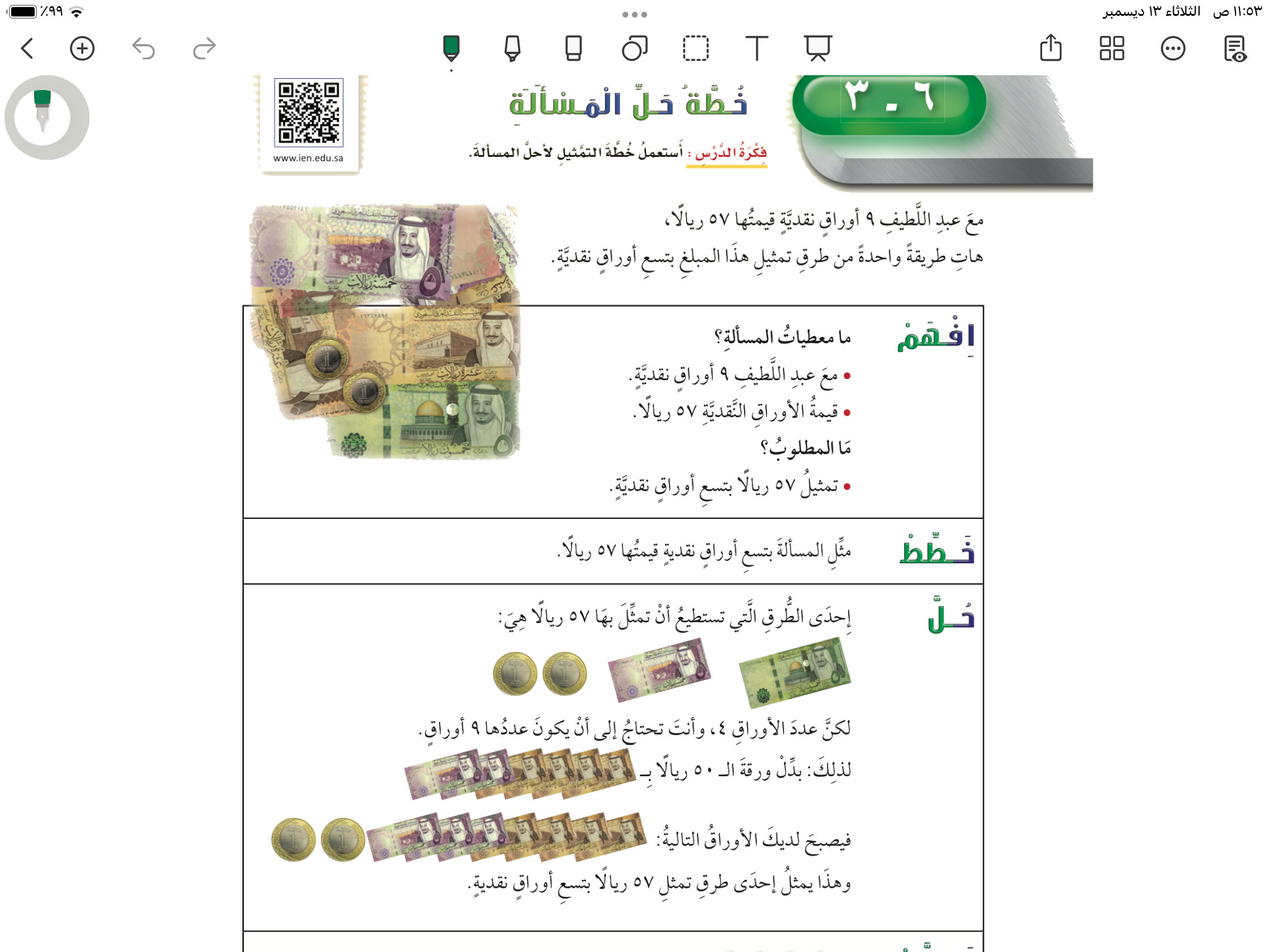 صفحة ٥٧
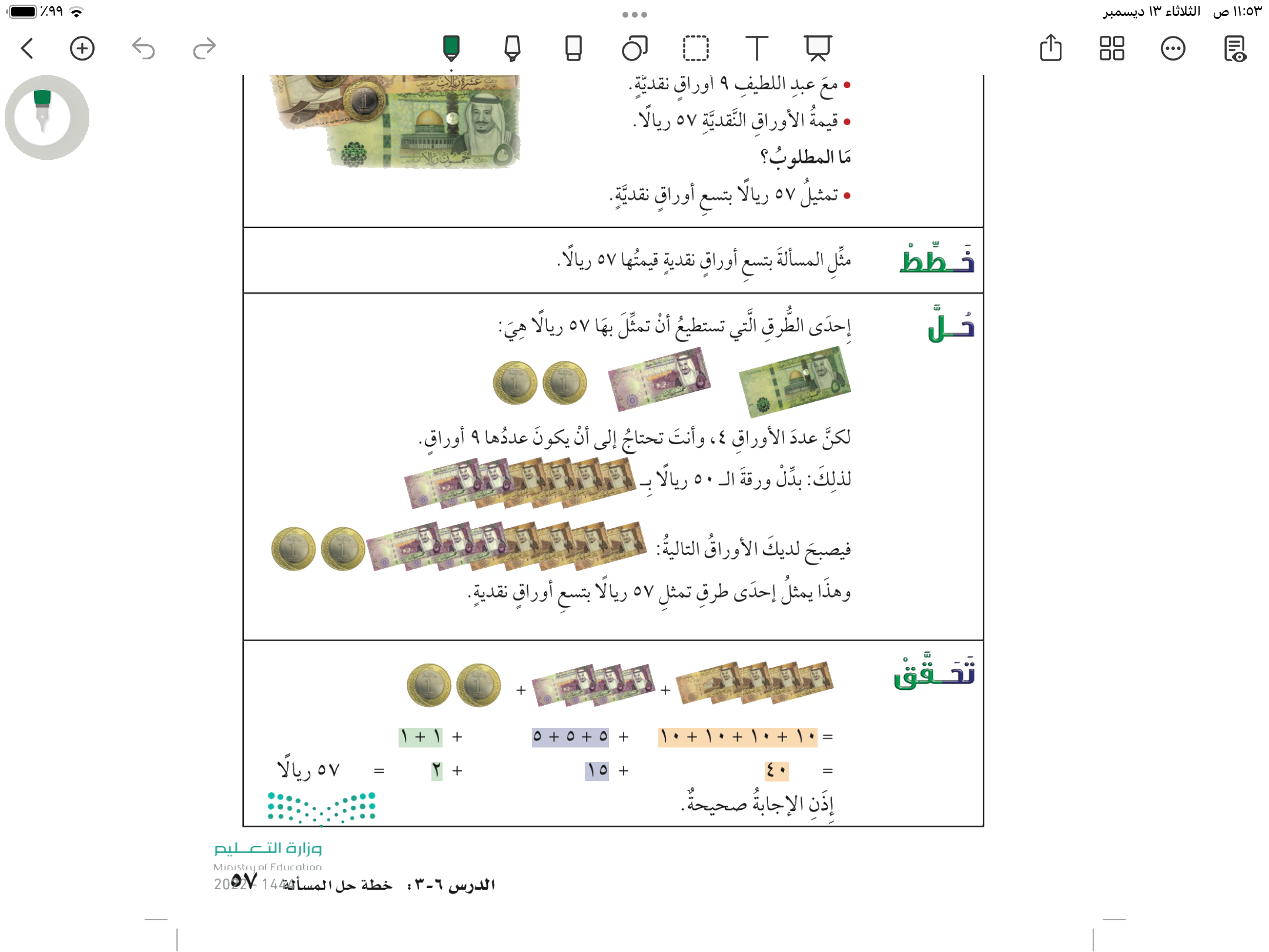 صفحة ٥٧
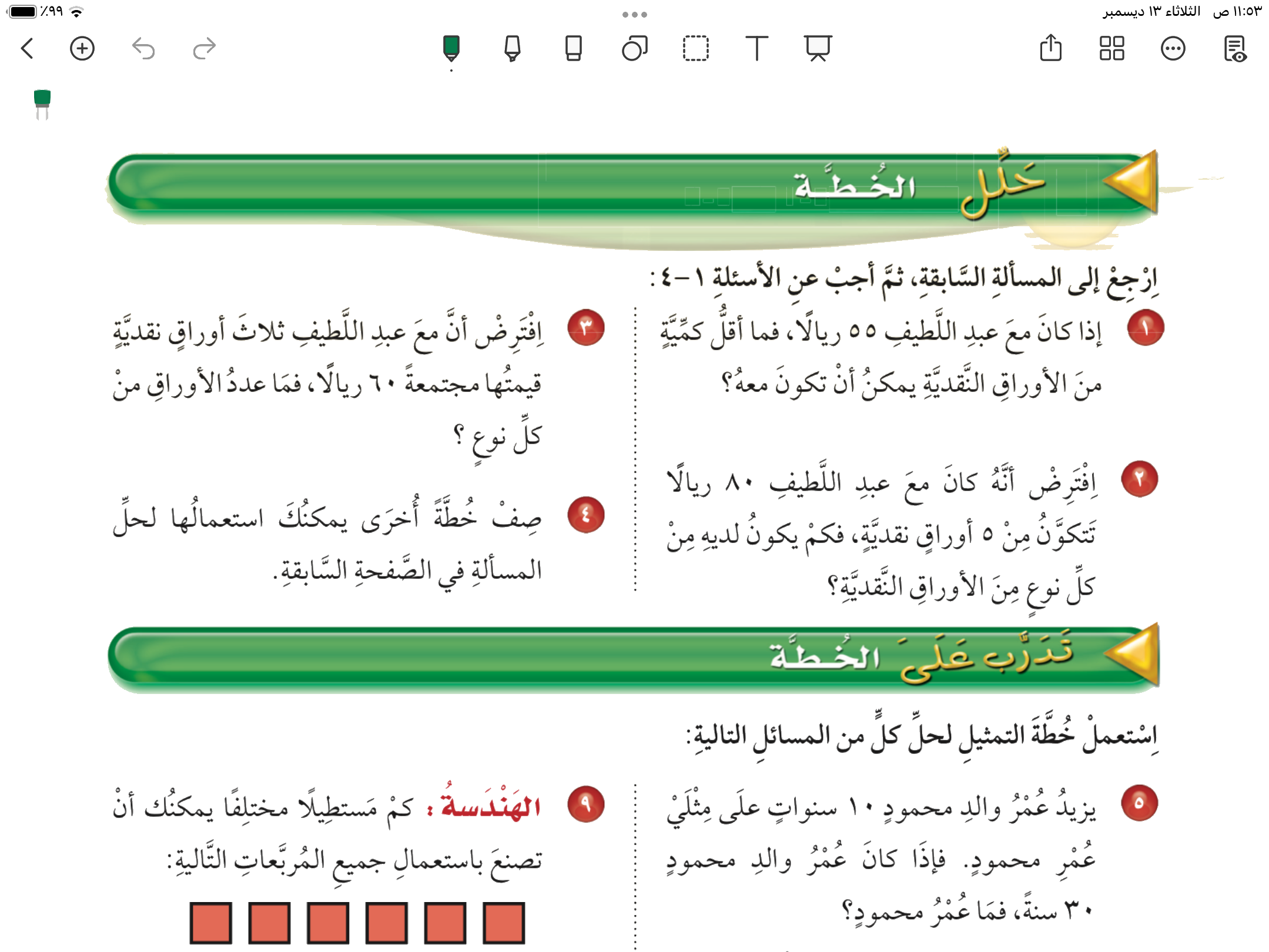 صفحة ٥٨
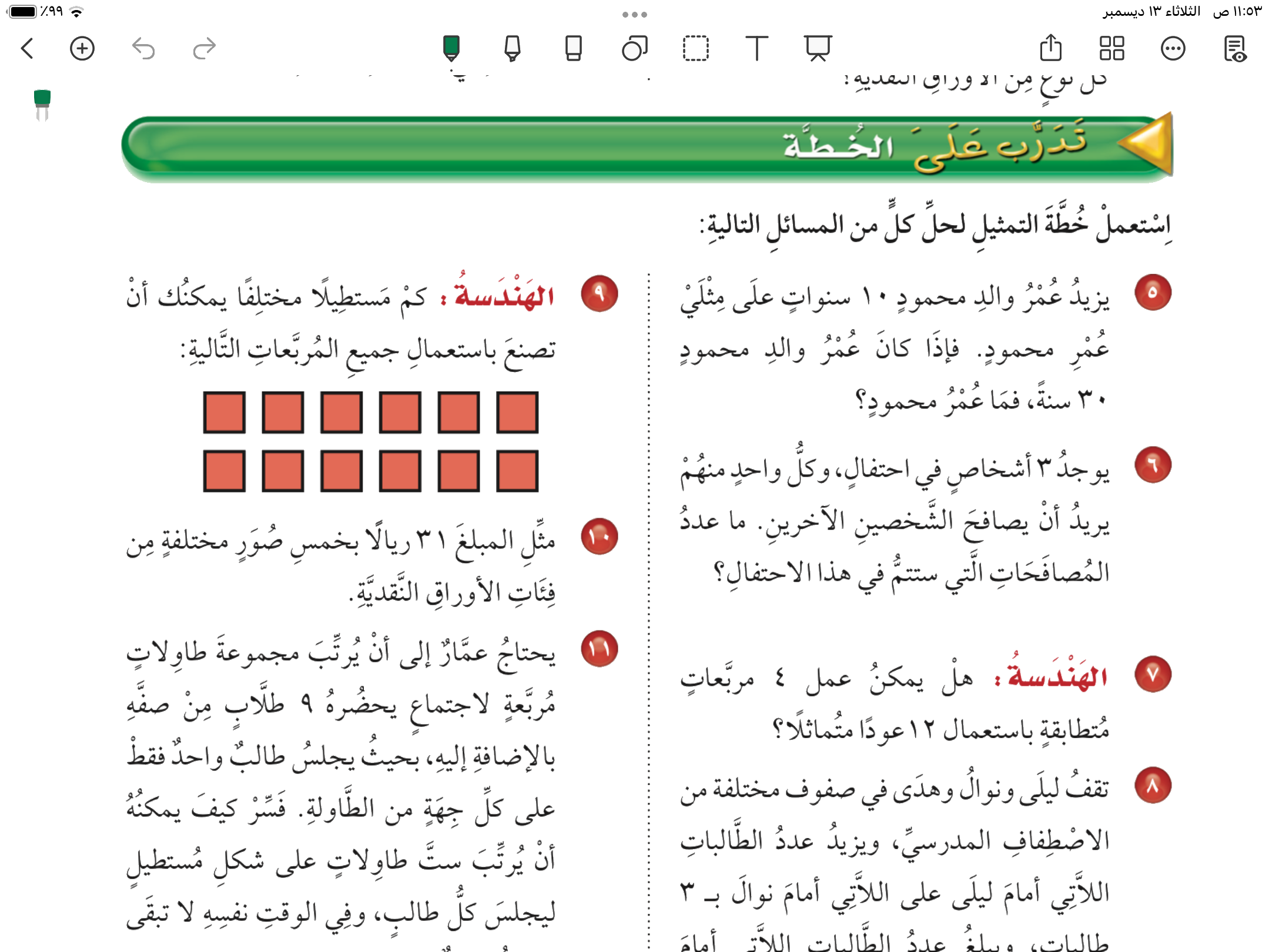 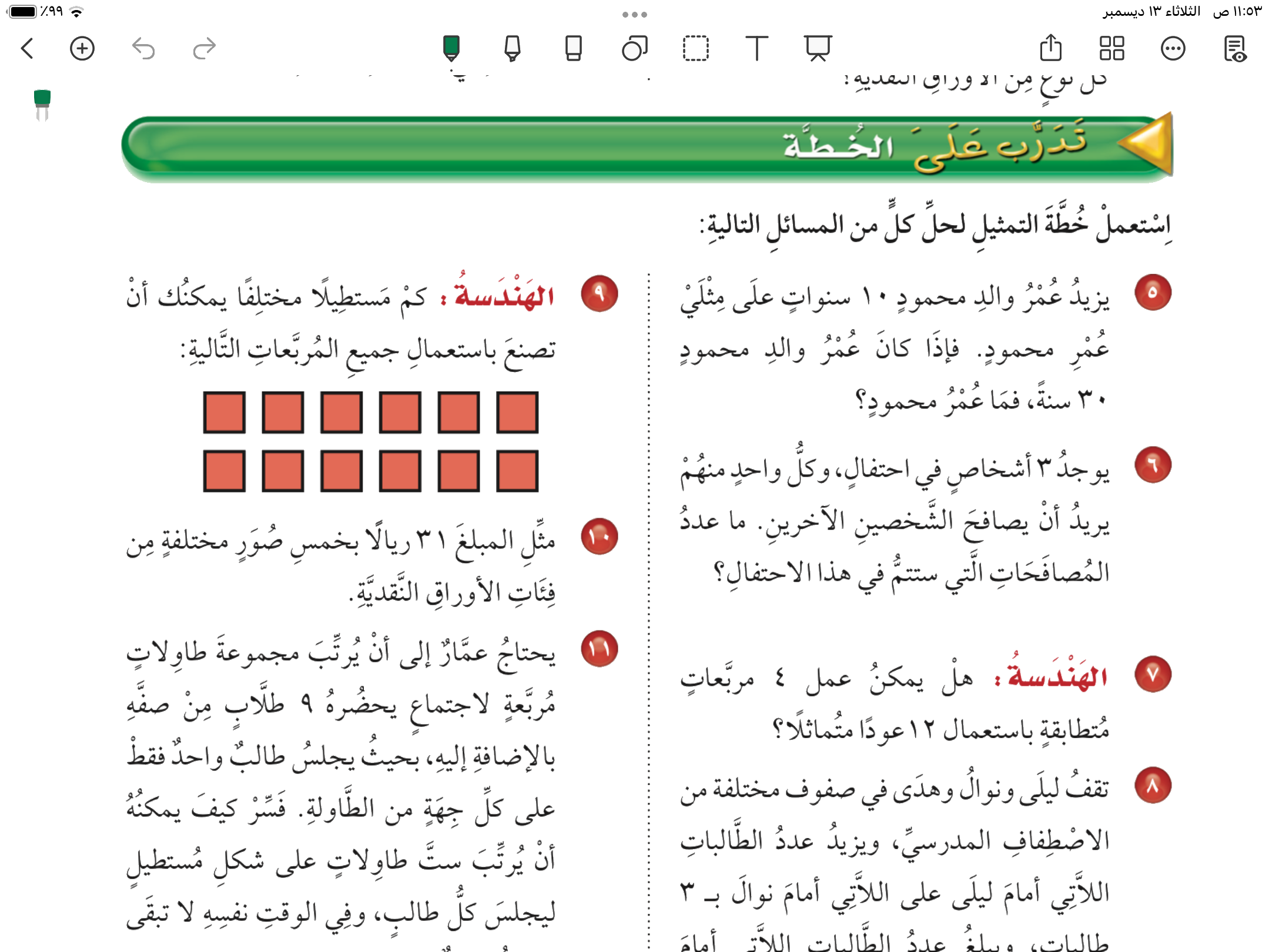 صفحة ٥٨
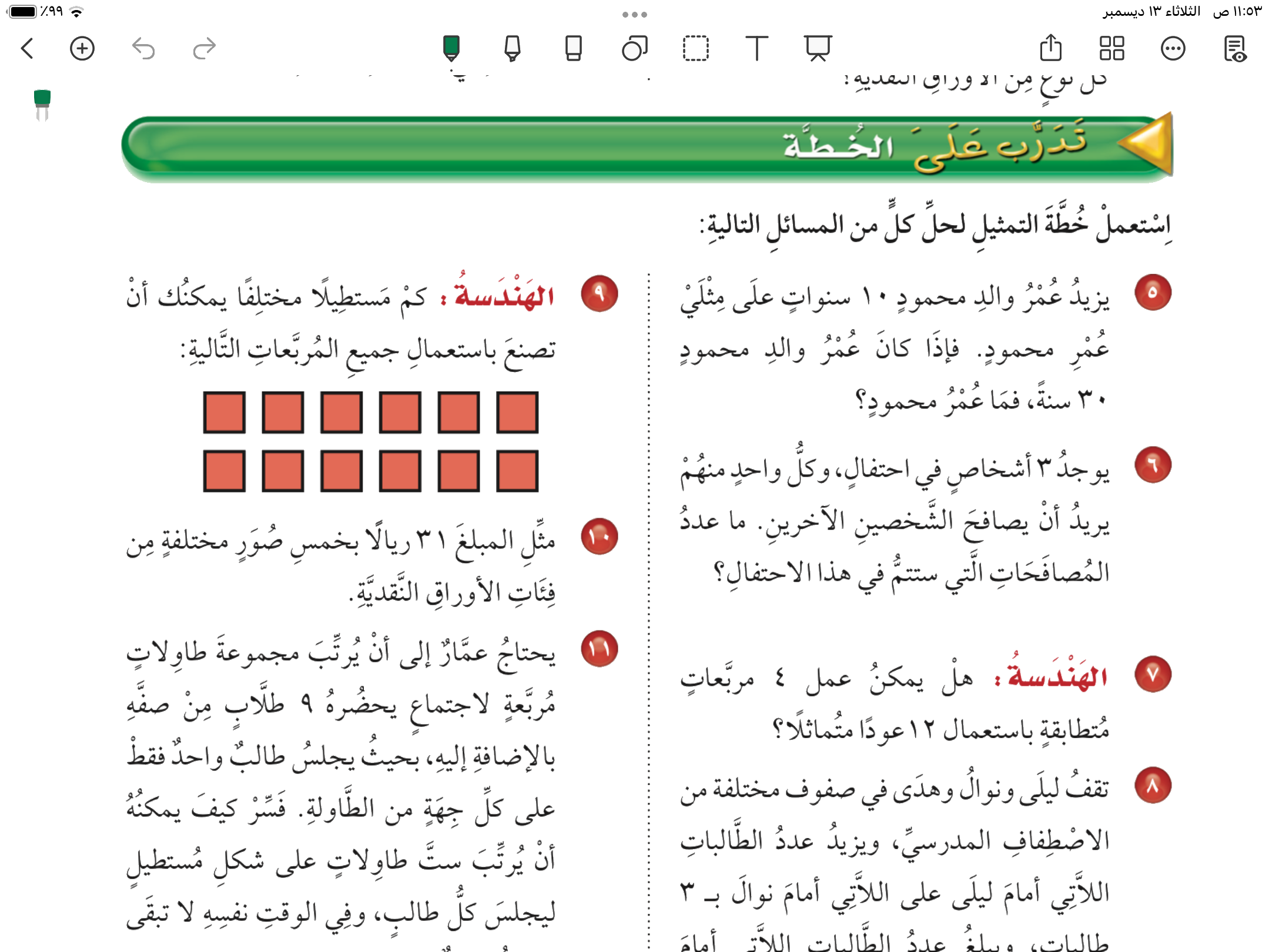 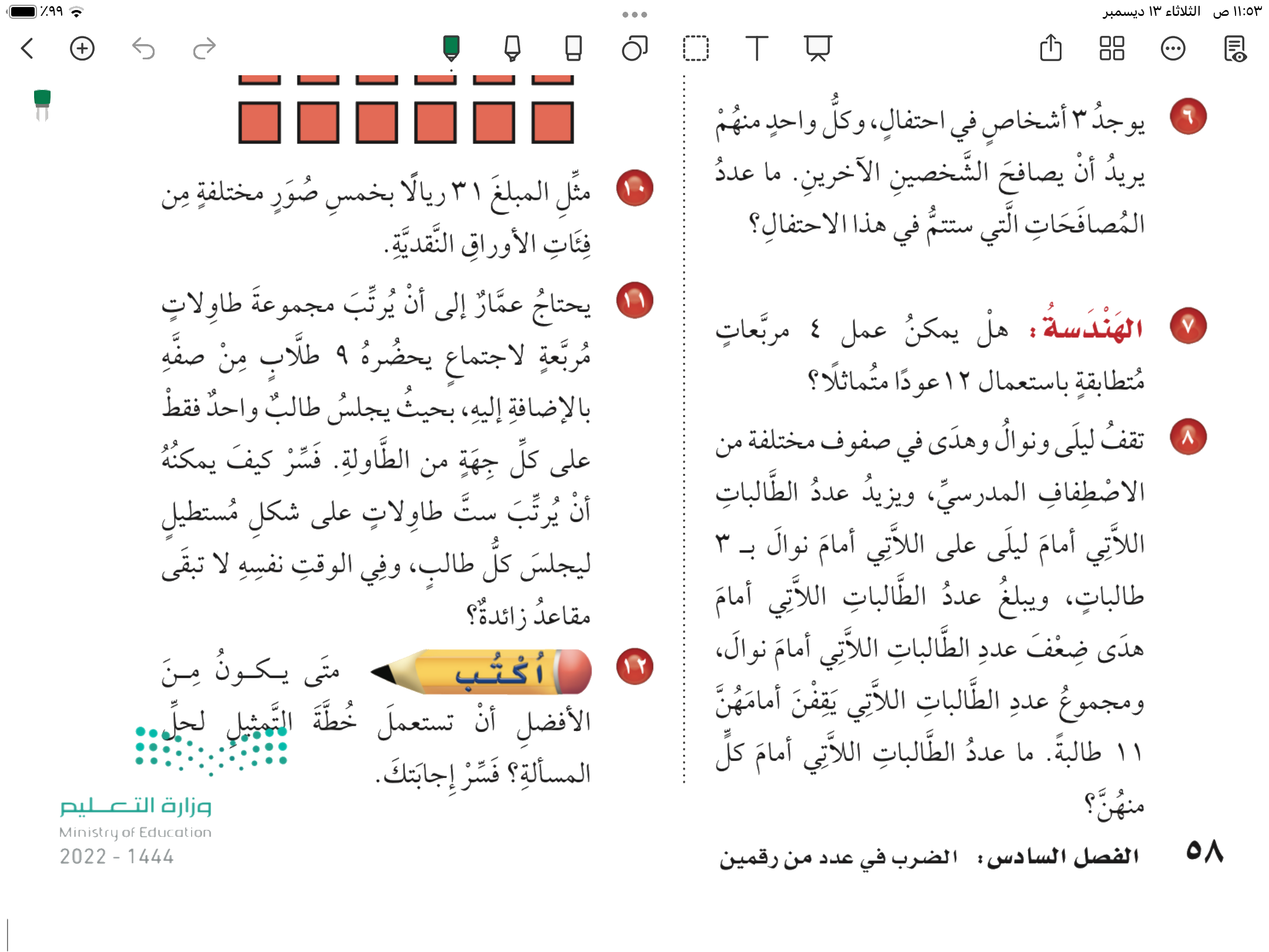 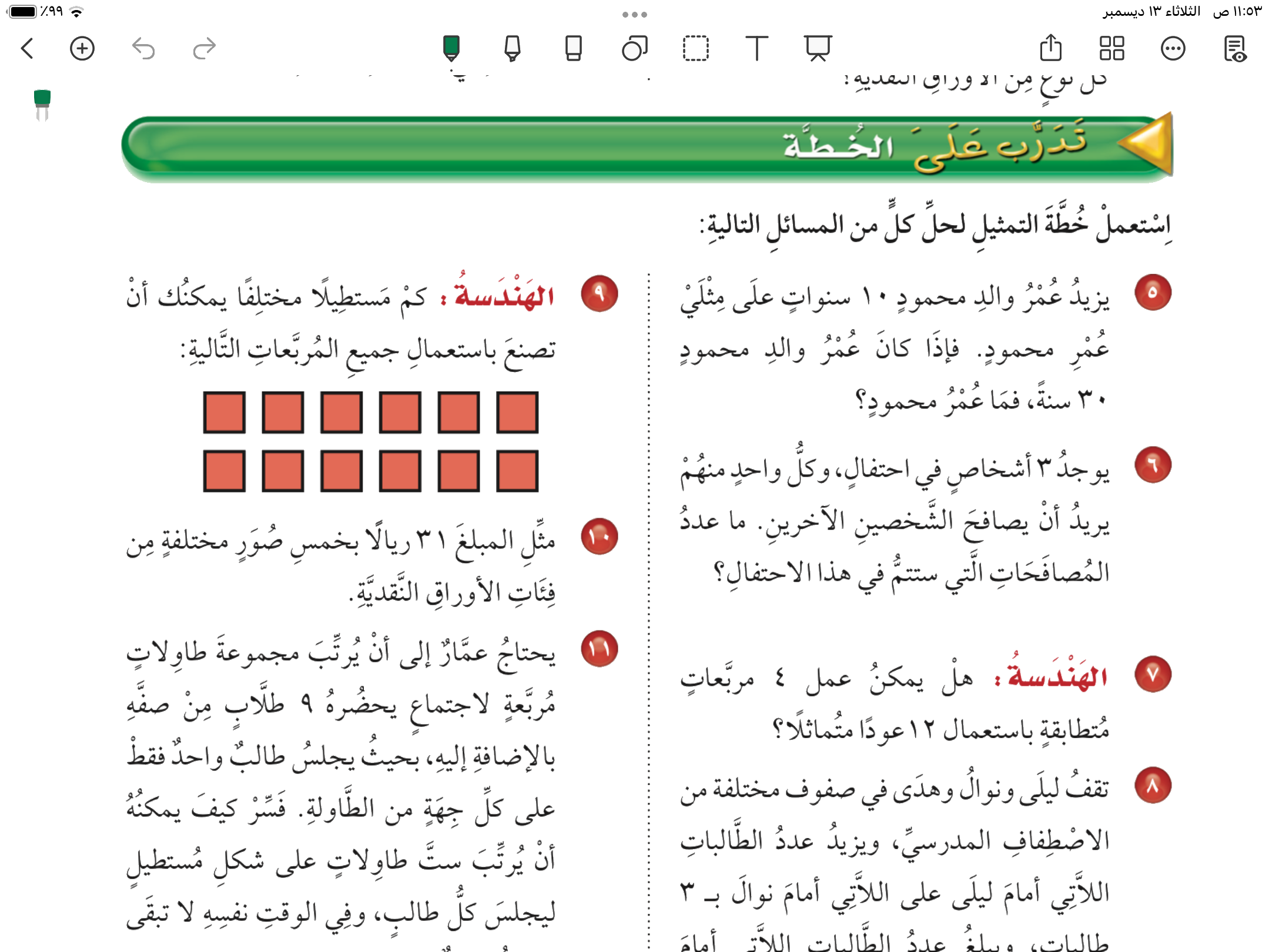 صفحة ٥٨
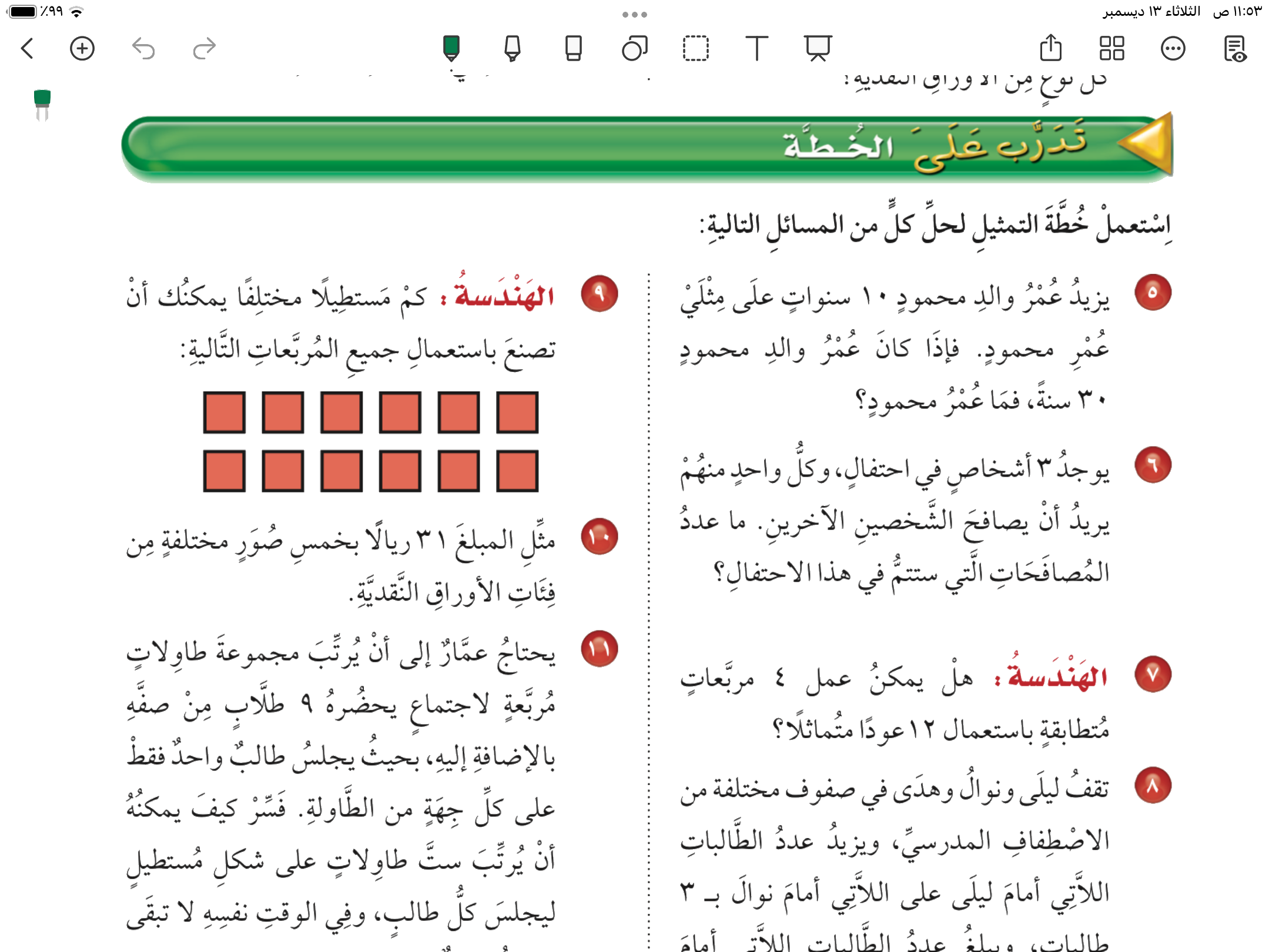 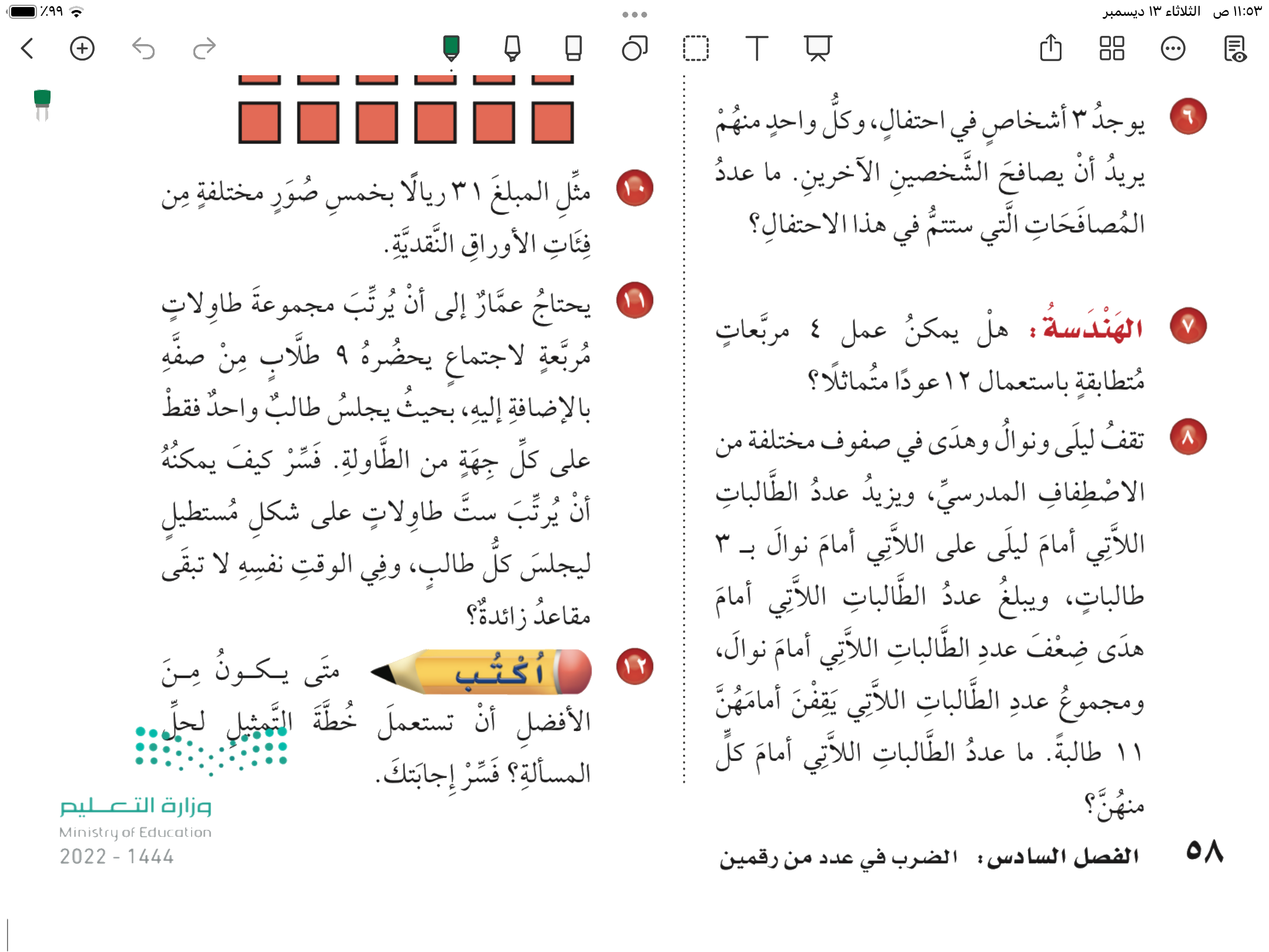 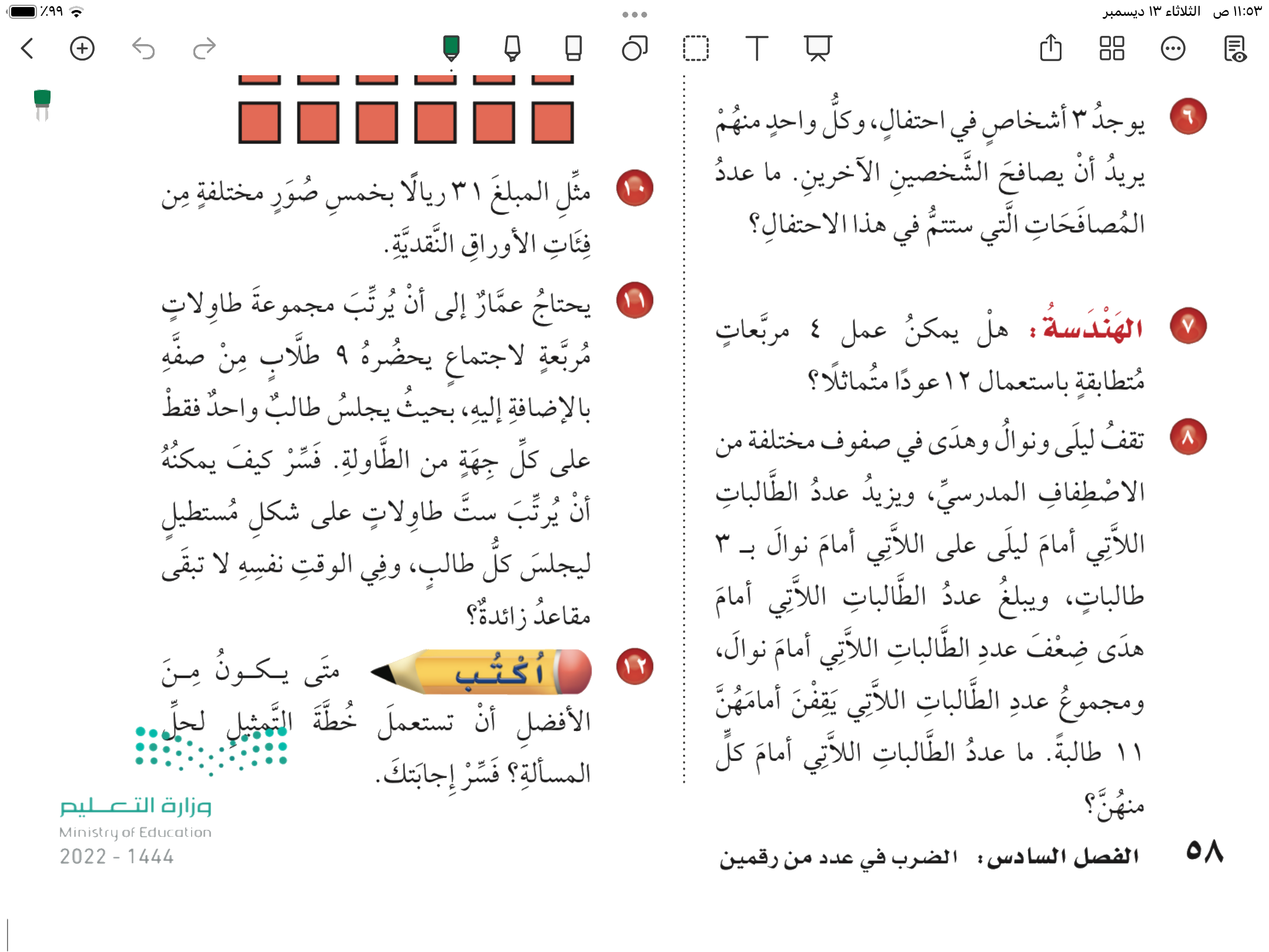 صفحة ٥٨